Fyyaz S, Papadakis M
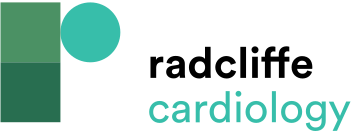 Predictors of Malignant Ventricular Premature Beats in Athletes
Citation: Arrhythmia & Electrophysiology Review 2022;11:e05.
https://doi.org/10.15420/aer.2021.68
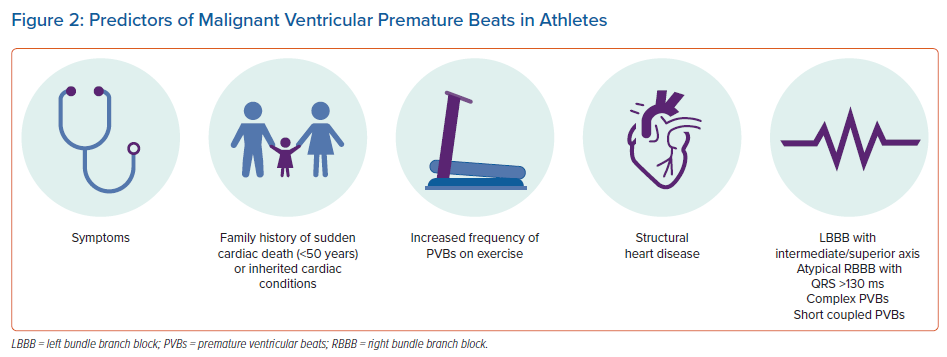